Currículo para o Curso de Formação“Autism Spectrum Disorder (ASD) Officer”

https://www.autrain.eu/pt/curriculo/
June 3, 2021
O apoio da Comissão Europeia à produção desta publicação não constitui um aval aos seus conteúdos, que refletem apenas os pontos de vista dos seus autores, e a Comissão não pode ser responsabilizada pelo uso que possa ser feito da informação nela contida.
1
Módulo 7: Adaptações para serviços públicos
June 3, 2021
O apoio da Comissão Europeia à produção desta publicação não constitui um aval aos seus conteúdos, que refletem apenas os pontos de vista dos seus autores, e a Comissão não pode ser responsabilizada pelo uso que possa ser feito da informação nela contida.
2
INÍCIO
Introdução (objetivo, conteúdos, resultados de aprendizagem, organização)
Atividade 1
June 3, 2021
O apoio da Comissão Europeia à produção desta publicação não constitui um aval aos seus conteúdos, que refletem apenas os pontos de vista dos seus autores, e a Comissão não pode ser responsabilizada pelo uso que possa ser feito da informação nela contida.
3
Objetivo
O objetivo de qualquer formação é ser capaz de implementar na prática aquilo que foi aprendido. Isto significa que o principal objetivo deve ser transferir essas aprendizagens do campo da aprendizagem para o campo do funcionamento pessoal (para o seu local e contexto de trabalho). Num momento ou noutro pode ser necessário adaptar o que aprendeu até agora. Neste modulo, vão ser desenvolvidas, reunidas, e refletidas as adaptações que possam ser necessárias no seu local e contexto de trabalho.
June 3, 2021
O apoio da Comissão Europeia à produção desta publicação não constitui um aval aos seus conteúdos, que refletem apenas os pontos de vista dos seus autores, e a Comissão não pode ser responsabilizada pelo uso que possa ser feito da informação nela contida.
4
A seção seguinte tem como objetivo principal fazer uma reflexão, primeiro, e uma aplicação prática do que aqui se ouviu e aprendeu, a seguir– bem como o desenvolvimento de estratégias coerentes para lidar com os desafios inerentes ao seu local de trabalho e às situações “típicas” do dia-a-dia nesse local.
June 3, 2021
O apoio da Comissão Europeia à produção desta publicação não constitui um aval aos seus conteúdos, que refletem apenas os pontos de vista dos seus autores, e a Comissão não pode ser responsabilizada pelo uso que possa ser feito da informação nela contida.
5
O Módulo 7 é intencionalmente concebido como uma unidade muito ativa – na verdade, uma unidade muito interativa. Os processos de reflexão devem ser estimulados e promovidos num exercício equilibrado e orientado para os objetivos de tudo aquilo que foi aprendido e assimilado até agora neste curso. Vai ser dada importância à relevância prática – incluindo todos os requisitos e condições especiais dos contextos profissionais concretos, para, em última instância e de forma prática, adquirir conhecimento que possa ser usado no seu sentido pleno (ver Gessler, 2012).
June 3, 2021
O apoio da Comissão Europeia à produção desta publicação não constitui um aval aos seus conteúdos, que refletem apenas os pontos de vista dos seus autores, e a Comissão não pode ser responsabilizada pelo uso que possa ser feito da informação nela contida.
6
Conteúdos
Módulo 7: Adaptações para serviços públicos

Reflexão sobre as adaptações e sua conceção
Apresentação do estudo de caso que foi desenvolvido pelos participantes com adaptações ao seu contexto profissional
June 3, 2021
O apoio da Comissão Europeia à produção desta publicação não constitui um aval aos seus conteúdos, que refletem apenas os pontos de vista dos seus autores, e a Comissão não pode ser responsabilizada pelo uso que possa ser feito da informação nela contida.
7
Resultados de Aprendizagem
Módulo 7: Adaptações para os serviços públicos

Resumir e refletir sobre o conteúdo dos módulos anteriores 
Desenvolver adaptações úteis para diversos serviços públicos  
Criar um plano de implementação para o contexto profissional de cada participante
June 3, 2021
O apoio da Comissão Europeia à produção desta publicação não constitui um aval aos seus conteúdos, que refletem apenas os pontos de vista dos seus autores, e a Comissão não pode ser responsabilizada pelo uso que possa ser feito da informação nela contida.
8
Organização
Módulo 7: Adaptações para serviços públicos

Tempo previsto para a realização do módulo: 3 horas
Intervalo: 30 minutos ou duas pausas de 10-15 minutes cada
June 3, 2021
O apoio da Comissão Europeia à produção desta publicação não constitui um aval aos seus conteúdos, que refletem apenas os pontos de vista dos seus autores, e a Comissão não pode ser responsabilizada pelo uso que possa ser feito da informação nela contida.
9
Organização
June 3, 2021
O apoio da Comissão Europeia à produção desta publicação não constitui um aval aos seus conteúdos, que refletem apenas os pontos de vista dos seus autores, e a Comissão não pode ser responsabilizada pelo uso que possa ser feito da informação nela contida.
10
ATIVIDADE 1:  Reflexão
Com base nos conteúdos que foram ensinados nos módulos 1 a 6.
Reflita e responda individualmente às seguintes perguntas:
De que conteúdos/métodos se recorda?
Quais são os mais importantes conteúdos para si?
Que conteúdos/métodos implementa no teu local de trabalho? 
	(Quais já estás a praticar? Quais são os seus efeitos?)
Forme pequenos grupos de 3-4 pessoas e discutam/comparem as vossas notas. Criem uma visão geral dos conteúdos/métodos.
Apresente os resultados do grupo de trabalho.
Agrupe os resultados de acordo com os diferentes serviços.
June 3, 2021
O apoio da Comissão Europeia à produção desta publicação não constitui um aval aos seus conteúdos, que refletem apenas os pontos de vista dos seus autores, e a Comissão não pode ser responsabilizada pelo uso que possa ser feito da informação nela contida.
11
DESENVOLVIMENTO
Refletir e planificar adaptações
Atividade 2: Possíveis adaptações para o seu contexto laboral
Atividade 3: “Isso não vai resultar” 
Procurar informação adicional
June 3, 2021
O apoio da Comissão Europeia à produção desta publicação não constitui um aval aos seus conteúdos, que refletem apenas os pontos de vista dos seus autores, e a Comissão não pode ser responsabilizada pelo uso que possa ser feito da informação nela contida.
12
Desenvolver as adaptações
A partir do material desenvolvido até agora, escolha métodos/aplicações que lhe pareçam apropriadas para o seu contexto laboral. A secção seguinte destina-se a planear a implementação das adaptações que possam ser necessárias no seu contexto laboral.
Pense onde seriam necessárias ou úteis as adaptações
O que deve/precisa de ser alterado?
Como vai ser esta mudança em termos concretos?
Qual é o objetivo a ser alcançado?
June 3, 2021
O apoio da Comissão Europeia à produção desta publicação não constitui um aval aos seus conteúdos, que refletem apenas os pontos de vista dos seus autores, e a Comissão não pode ser responsabilizada pelo uso que possa ser feito da informação nela contida.
13
ATIVIDADE 2: Possíveis adaptações para o seu contexto laboral
Pense em possíveis adaptações necessárias no contexto diário do seu contexto laboral (realize a atividade em pequeno grupo, use um bloco de folhas ou um quadro branco eletrónico para resumir as suas ideias e para a apresentação e discussão com o grupo alargado)
Pense acerca do seu trabalho específico: Em que áreas serão as mudanças necessárias, úteis e/ou benéficas? Dê exemplos de adaptações e dos resultados desejados 
Resuma as possíveis adaptações nas seguintes áreas:
(No próprio) comportamento
No meio ambiente
Nas atitudes e no conhecimento
June 3, 2021
O apoio da Comissão Europeia à produção desta publicação não constitui um aval aos seus conteúdos, que refletem apenas os pontos de vista dos seus autores, e a Comissão não pode ser responsabilizada pelo uso que possa ser feito da informação nela contida.
14
ATIVIDADE 3: ” Isso não vai resultar”
Desenvolva as adaptações - Atividade "não vai resultar“

A atividade seguinte tem como objetivo ajudar a análise construtiva das possíveis dificuldades que podem surgir quando o conhecimento adquirido sobre a PEA é implementado no seu contexto de trabalho diário.
	Forme grupos pequenos (3-4 pessoas):
Dê tantas razões quantas as possíveis sobre o porquê de aquilo que aprendeu nos módulos anteriores não poder ser implementado no seu local de trabalho. Quais são os obstáculos à sua implementação?
Os restantes membros do grupo procuram soluções construtivas para ultrapassar estas possíveis barreiras – pensando em adaptações para o caso específico. A pessoa que descreveu o caso ouve, primeiro, e depois avalia as soluções, e anota sugestões exequíveis.
O objetivo é cada participante encontrar uma solução exequível para pelo menos uma das barreiras mencionadas.
June 3, 2021
O apoio da Comissão Europeia à produção desta publicação não constitui um aval aos seus conteúdos, que refletem apenas os pontos de vista dos seus autores, e a Comissão não pode ser responsabilizada pelo uso que possa ser feito da informação nela contida.
15
Procurar informação adicional
Procure na Internet se/que diretrizes sobre o atendimento a populações com PEA estão publicadas para o seu tipo de serviço público. Sublinhe as que, para si, são as mais importantes.
June 3, 2021
O apoio da Comissão Europeia à produção desta publicação não constitui um aval aos seus conteúdos, que refletem apenas os pontos de vista dos seus autores, e a Comissão não pode ser responsabilizada pelo uso que possa ser feito da informação nela contida.
16
10:15 – 10:45
Intervalo
17
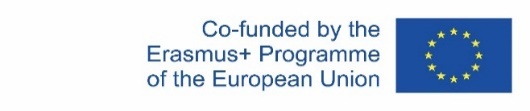 O apoio da Comissão Europeia à produção desta publicação não constitui um aval aos seus conteúdos, que refletem apenas os pontos de vista dos seus autores, e a Comissão não pode ser responsabilizada pelo uso que possa ser feito da informação nela contida.
DESENVOLVIMENTO
Adaptações: Resumo e planificação da implementação 
Atividade 4: Resumo das adaptações
Atividade 5: Planeamento da implementação das adaptações
Preparação dos cartazes para a apresentação dos estudos de caso
June 3, 2021
O apoio da Comissão Europeia à produção desta publicação não constitui um aval aos seus conteúdos, que refletem apenas os pontos de vista dos seus autores, e a Comissão não pode ser responsabilizada pelo uso que possa ser feito da informação nela contida.
18
Adaptações: resumo e planificação da implementação
ATIVIDADE 4: Resuma as adaptações desenvolvidas nesta unidade e agrupe-as por tipo de contexto laboral e campo de aplicação.
 Campos possíveis:
 Problemas da comunicação
 Sensibilidades sensoriais
 Questões comportamentais
 Necessidades organizacionais
 Dificuldades nas transições
 Necessidades físicas
 Comportamento social
 …
June 3, 2021
O apoio da Comissão Europeia à produção desta publicação não constitui um aval aos seus conteúdos, que refletem apenas os pontos de vista dos seus autores, e a Comissão não pode ser responsabilizada pelo uso que possa ser feito da informação nela contida.
19
Adaptações: resumo e planificação da implementação
ATIVIDADE 5: Planeamento da implementação concreta (O que vou implementar? Como é planeado o processo da implementação concreta? Quem vai fazer o quê, quando, e onde?) – aproximadamente 3 objetivos concretos de implementação por participante
June 3, 2021
O apoio da Comissão Europeia à produção desta publicação não constitui um aval aos seus conteúdos, que refletem apenas os pontos de vista dos seus autores, e a Comissão não pode ser responsabilizada pelo uso que possa ser feito da informação nela contida.
20
Preparação dos cartazes para a apresentação dos estudos de caso
Preparação para a ATIVIDADE 6 „Vernissage“

Crie a apresentação do seu estudo de caso na forma de um cartaz. Resuma os principais conteúdos. Sobretudo, mencione as adaptações para o seu contexto laboral.
June 3, 2021
O apoio da Comissão Europeia à produção desta publicação não constitui um aval aos seus conteúdos, que refletem apenas os pontos de vista dos seus autores, e a Comissão não pode ser responsabilizada pelo uso que possa ser feito da informação nela contida.
21
FINAL
Apresentação dos estudos de caso Atividade 6: “Vernissage”
Perguntas? Até breve! & Obrigado 
June 3, 2021
O apoio da Comissão Europeia à produção desta publicação não constitui um aval aos seus conteúdos, que refletem apenas os pontos de vista dos seus autores, e a Comissão não pode ser responsabilizada pelo uso que possa ser feito da informação nela contida.
22
Apresentação dos estudos de caso: "Vernissage"
Os cartazes de todos os participantes são distribuídos pela sala (ou apresentados online). Os participantes têm agora tempo para olharem para as apresentações e para anotarem quaisquer perguntas que possam surgir.

Mais tarde, as perguntas vão ser colocadas, discutidas, e respondidas em plenário. Se for útil para a calendarização do módulo para o processo de raciocínio, as perguntas também podem ser anotadas diretamente ao lado dos cartazes apresentados.
June 3, 2021
O apoio da Comissão Europeia à produção desta publicação não constitui um aval aos seus conteúdos, que refletem apenas os pontos de vista dos seus autores, e a Comissão não pode ser responsabilizada pelo uso que possa ser feito da informação nela contida.
23
Perguntas?
Até breve! &
Obrigado por ter vindo 
June 3, 2021
O apoio da Comissão Europeia à produção desta publicação não constitui um aval aos seus conteúdos, que refletem apenas os pontos de vista dos seus autores, e a Comissão não pode ser responsabilizada pelo uso que possa ser feito da informação nela contida.
24
Currículo para o Curso de Formação“Autism Spectrum Disorder (ASD) Officer”

https://www.autrain.eu/pt/curriculo/
June 3, 2021
O apoio da Comissão Europeia à produção desta publicação não constitui um aval aos seus conteúdos, que refletem apenas os pontos de vista dos seus autores, e a Comissão não pode ser responsabilizada pelo uso que possa ser feito da informação nela contida.
25